Clinical reasoningDr James Stratford-MartinGPPHC Course Lead
Adapted from slides by Dr Aisha Newth – GPPHC Course Lead
Why Teach clinical reasoning?
Doctors require

Perceptual skills
Psychomotor skills
Communicative skills
Decision making skills

Developing the Attributes of Medical Professional Judgement and Competence, DOH report
Eraut, M and du Boulay, B University of Sussex 2001

53% cases seen by junior doctors in Hull A+E 2009 had a symptom as final diagnosis

Estimated 15% overall diagnostic error rates in medicine
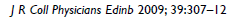 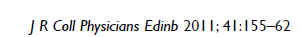 Why now?- PACES
15min stations

Why do people fail?
History taking
Examination
Interpretation of results
Communication skills
Appropriate differential
Discussion of management
Learning outcomes
Discuss models of clinical decision making
Hypothetico-deductive/iterative hypothesis testing
Combined approach
Dual process theory
Steps in reaching/refining a diagnosis or treatment plan

Apply the theory to clinical cases

Discuss the use of red flag questions
How do you make clinical decisions?
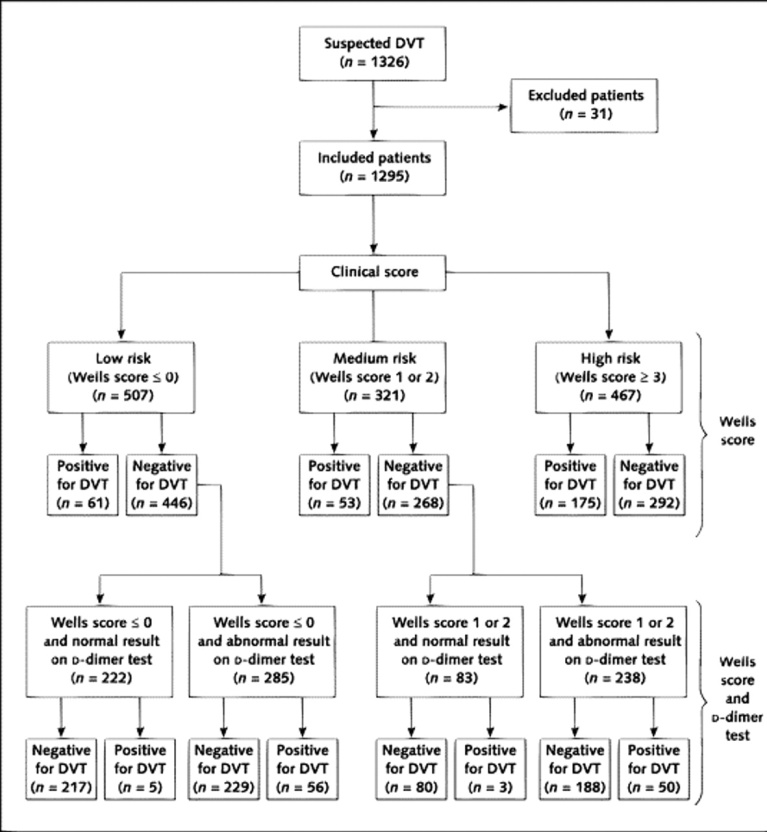 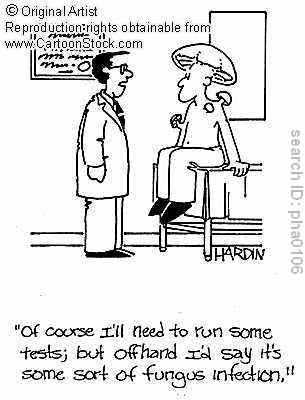 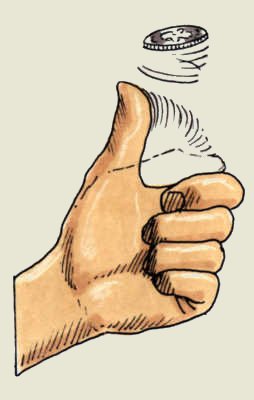 Ann Intern Med. 19 July 2005;143(2):100-107
Iterative Hypothesis Testing
Initial hypothesis
	Intuitive/heuristic – non-analytical

Analytical Reasoning
	Hypothesis testing- systematic gathering of data and weighing the elicited information against the mental rules

Intuitive brake
	“it just doesn’t feel right”
  

Norman, G et al BMJ 2009;339 747-752
[Speaker Notes: Non-analytical

Then analytical 

BUT a non-analytical brake will encourage further detailed assessment as a more complex/significant cause is suspected]
How does iterative diagnosis go wrong?
Inadequate data collection

Premature closure

‘Confirmation bias’ -gathering information that will confirm rather than refute the diagnosis 

 ‘availability bias’-relating the case to easily recalled examples



Norman, G et al BMJ 2009;339 747-752
How can we improve?
Routinely second guess- “am I sure?”
Seek data that would not fit with the hypothesis

‘Reframe’ when recording -re-examine data as we write the notes
Reconsider dissonant facts- review and re-examine facts that don’t fit

Be aware of test accuracy/inaccuracy

Use time as a diagnostic test



Norman, G et al BMJ 2009;339 747-752
Models of decision making- combined model
Type 2- analytical
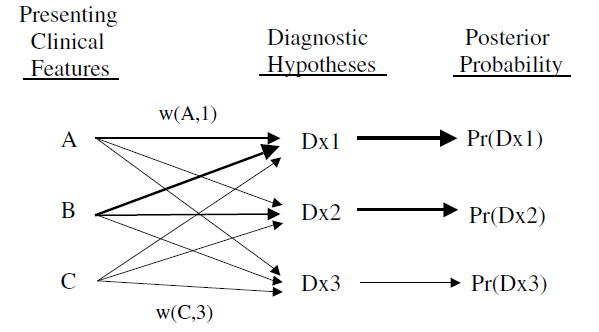 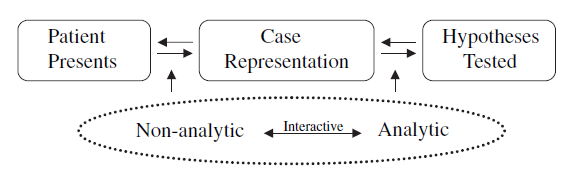 Type 1- intuitive
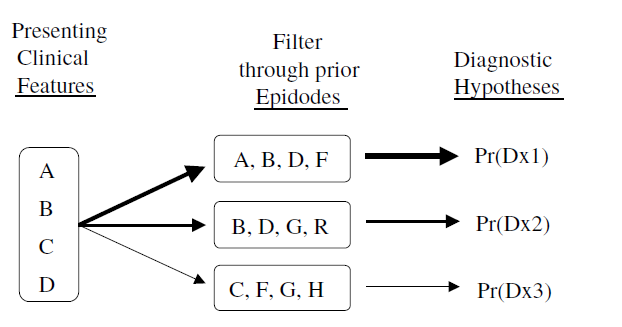 Eva, K Medical Education 2005
Models of decision making- dual process
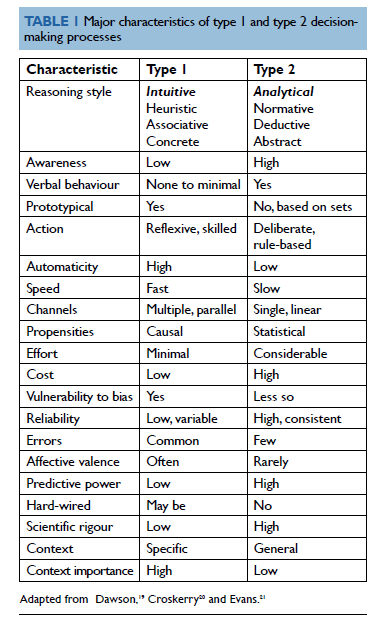 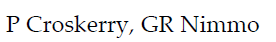 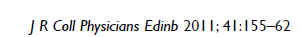 Stages in Reaching a Diagnosis
Diagnostic Strategies used in Primary Care: Heneghan, Glasziou et al
BMJ 2009;338:b946
[Speaker Notes: It’s all well and good describing how one should approach clinical decision making but what do we actually do?]
Initiating a diagnosis
Spot Diagnosis
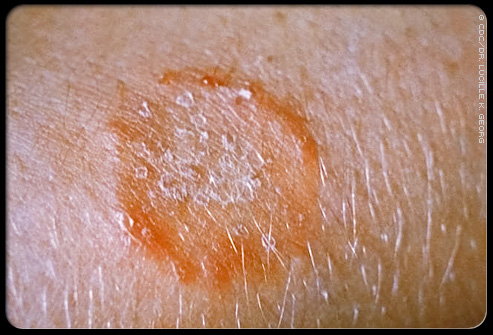 [Speaker Notes: In this trial used in 20% of cases and in those cases 63% of doctors used no other clinical reasoning method]
Self labelling
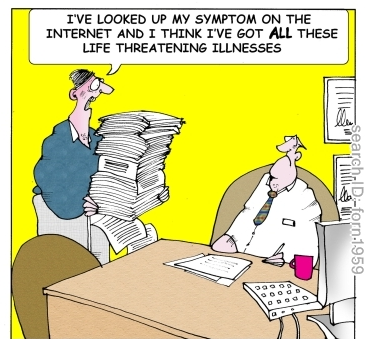 [Speaker Notes: 84% of patients with recurrent UTI were correctly self diagnosed Gupta, K et al An Internal Med 2001 135: 9-16]
Pattern Recognition Trigger
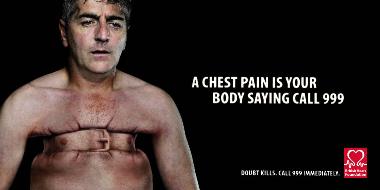 [Speaker Notes: Time to diagnosis is vital and therefore hypothesis testing is not appropriate]
Pattern Recognition Trigger
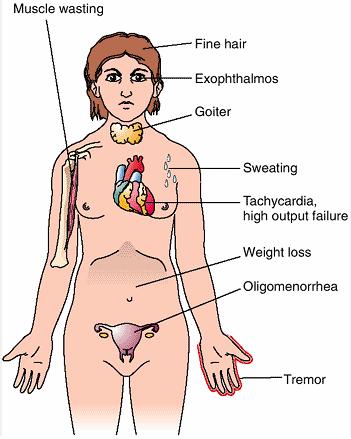 [Speaker Notes: A pattern of symptoms is required for illness script testing]
Refining a diagnosis
Restricted rule out (Murtagh’s process)
Highest probability cause then rule out ‘red flag’ diagnoses

Headache= tension or migraine

Rule out –subarachnoid/temporal arteritis/malignant HT etc.
Stepwise refinement
55 year old man with acute leg pain, erythema and swelling

Refinement:
Foot
1st MTP joint
Diagnosis: GOUT
Probabilistic Reasoning
‘Bayesian Reasoning’  where we consider
	the diagnostic accuracy of associated symptoms, examination and tests in our clinical decisions

Pre test probability
The accuracy of the diagnostic test 
Post test probability

BMJ 2009;339:b3823
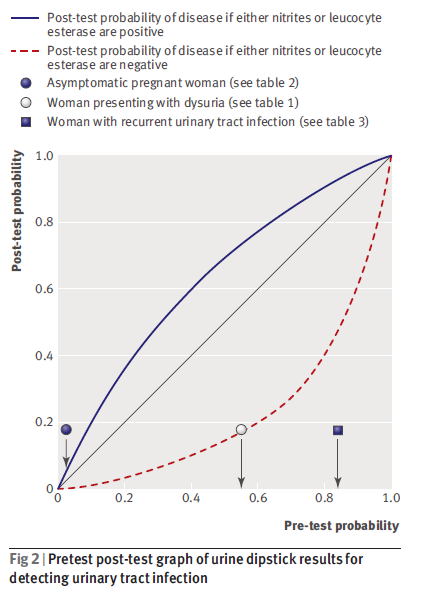 [Speaker Notes: Change in test probability depending on disease prevalence.]
Clinical prediction rules-examples
Pneumonia - CRB 65 
AF and stroke risk - CHADS 2		Stroke Risk - ABCD2
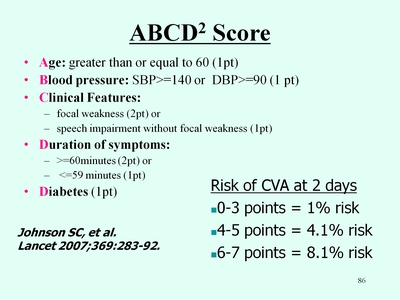 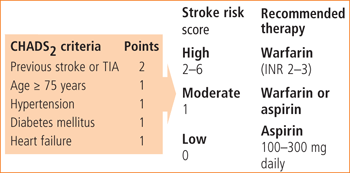 [Speaker Notes: These should probably described as guides rather than rules. The context in which they are developed, statistical method used to derive them and validity of the tests in clinical practice are variable.]
Final definition stage
Red Flags !
What is a red flag?

Why are these important to GP’s?

“alarm symptoms” features in the clinical presentation that are considered to predict serious, often malignant, disease.
Red Flags!
New onset of alarm symptoms is associated with an increased likelihood of a diagnosis of cancer, especially in men and in people aged over 65. These data provide support for the early evaluation of alarm symptoms in an attempt to identify underlying cancers at an earlier and more amenable stage.

Red flags are part of the restricted rule out method- considered to be a clinically safe method.
Group Exercise -Red Flags
In your teams, write down 5 ‘alarm’ signs or symptoms for a patient presenting with:
	T1- back pain
	T2- dyspepsia
	T3- rectal bleeding
	T4- headache
	T5- cough
Alarm Symptoms- Low Back Pain
Presentation less than age 20 or onset over age 55 years 
Violent Trauma: eg fall from a height, RTA 
Constant, progressive, non-mechanical pain or Thoracic pain 
PMH - Carcinoma 
Systemic steroids
Drug abuse, HIV 
Systemically unwell / Weight loss 
Persisting severe restriction of lumbar flexion 
Cauda equina syndrome/widespread neurological disorder 
Difficulty with micturition / Loss of anal sphincter tone or faecal incontinence / Saddle anaesthesia about the anus, perineum or genitals 
Widespread (>one nerve root) or progressive motor weakness in the legs or gait disturbance 
Sensory level 
Inflammatory disorders (ankylosing spondylitis and related disorders) 
Gradual onset before age 40 Marked morning stiffness Persisting limitation spinal movements in all directions Peripheral joint involvement Iritis, skin rashes (psoriasis), colitis, urethral discharge 
Family history
Alarm Symptoms- Low Back Pain
1000 patients in Sydney

25 point red flag checklist

Sensitive - Only 11 cases of significant pathology detected but all had red flag symptoms. 

Not specific - A high false positive rates for red flag questions


Arthritis and Rheumatism 2009
Alarm Symptoms- dyspepsia
Dyspepsia                                                       NICE 2010

Alarm signs 
1. gastrointestinal bleeding
2. difficulty swallowing
3. unintentional weight loss 
4. abdominal swelling 
5. persistent vomiting

If >55 4-6/52 symptoms then urgent referral
Alarm Symptoms- rectal bleeding
Blood mixed with stool
Malaena
Associated weight loss
Change in bowel habit
Symptoms of anaemia
Blood on wiping/in pan/sitting on stool
Age
Rectal bleeding- urgent referral (NICE2010)
40+ rectal bleeding with a change to looser stools +/- increased stool frequency persisting 6+ weeks 

60+ rectal bleeding persisting for 6+ weeks without a change in bowel habit and without anal symptoms 

 60+ with a change in bowel habit to looser stools and/or more frequent stools persisting for 6 weeks or more without rectal bleeding 

 of any age with a right lower abdominal mass 

 of any age with a palpable rectal mass

men of any age with unexplained iron deficiency anaemia Hb <11 

non-menstruating women with unexplained iron deficiency anaemia Hb<10
Alarm Features- Headache
Definite cause for concern
Visual loss - GCA, Acute angle-closure glaucoma
Ataxia - CVA, Brain tumour
Confusion or lethargy - Intracerebral haemorrhage, Meningitis
Encephalitis, Brain tumour, Brain abscess
New onset seizure - CVA, Encephalitis, Brain tumour

May indicate a serious cause for headache
Fever - Meningitis, Encephalitis, Brain abscess
Weight loss - Brain tumour
History of malignancy - Brain metastasis
History of HIV - lymphoma, Toxoplasmosis, Cryptococcal meningitis
Thunderclap headache - Subarachnoid haemorrhage 
Symptoms of raised intracranial pressure
Headache
The British Journal of Radiology, 76 (2003), 532–535

Most reliable ‘red flags’ for presence of abnormal brain imaging were:

Paralysis
Reduced conscious level
Papilloedema
Cough	- urgent CXR (NICE2007)
haemoptysis, or  

any of the following unexplained 3/52+: 
	− chest and/or shoulder pain 
	− dyspnoea 
	− weight loss 
	− chest signs 
	− hoarseness 
	− finger clubbing 
	− cervical and/or supraclavicular lymphadenopathy 
	− cough with or without any of the above 
	− features suggestive of metastasis from a lung cancer
Summary
Type 2- analytical
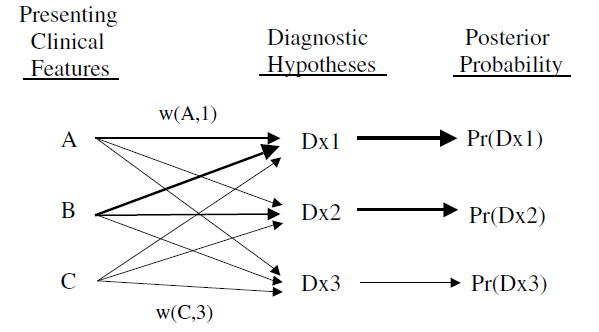 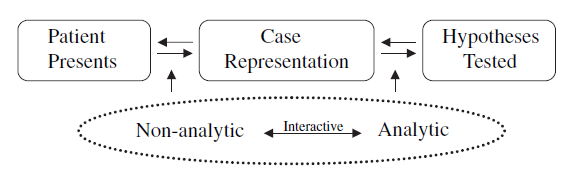 Type 1- intuitive
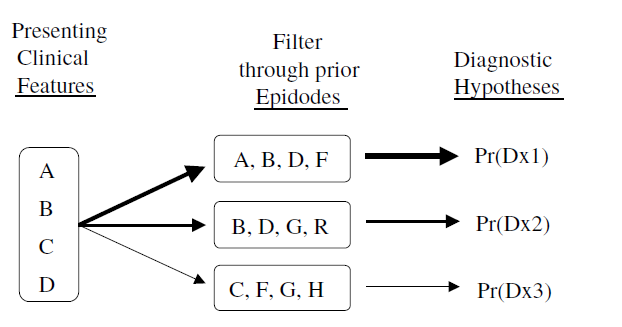 Eva, K Medical Education 2005
[Speaker Notes: Balance both intuitive and analytical processes]
Stages in Reaching a Diagnosis
Diagnostic Strategies used in Primary Care: Heneghan, C et al
BMJ 2009;338:b946
Suggested reading
Heneghan C, et al “Diagnostic Strategies used in Primary Care” 
BMJ 2009;338:b946

Norman, G et al “Iterative diagnosis” BMJ 2009;339 747-752

Croskerry, P and Nimmo, GR “Better clinical decision making and reducing diagnostic error” J R Coll Physicians Edinb 2011; 41: 155-62

Doust, J “Using Probabilistic reasoning” BMJ 2009; 339: 1080-1082